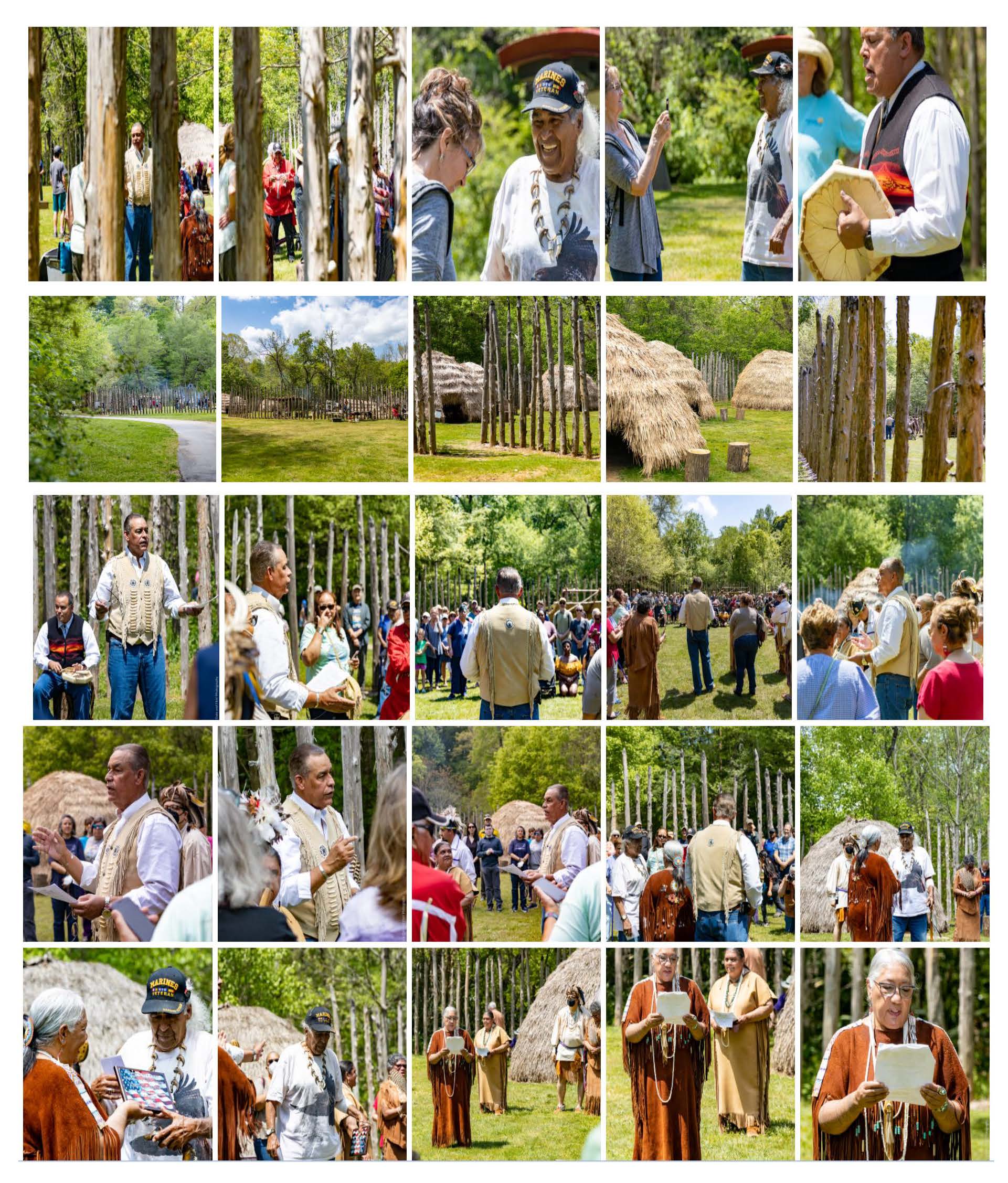 Shared People, Shared Interests 



Connecting Counties and Our American Indian Organizations
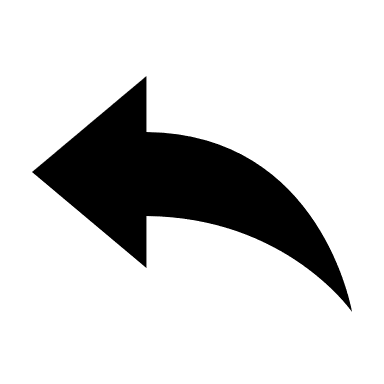 *Photo: Rededication of Hillsborough Village 
Occaneechi Band of the Saponi Nation
Native People of Alamance, Caswell, and Orange Counties
April 2022.
Community
Domains of public service leadership
Organizational
You Are Here
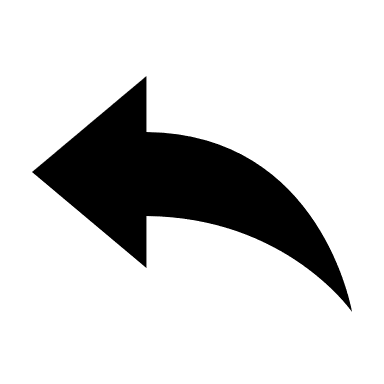 Interpersonal
Personal
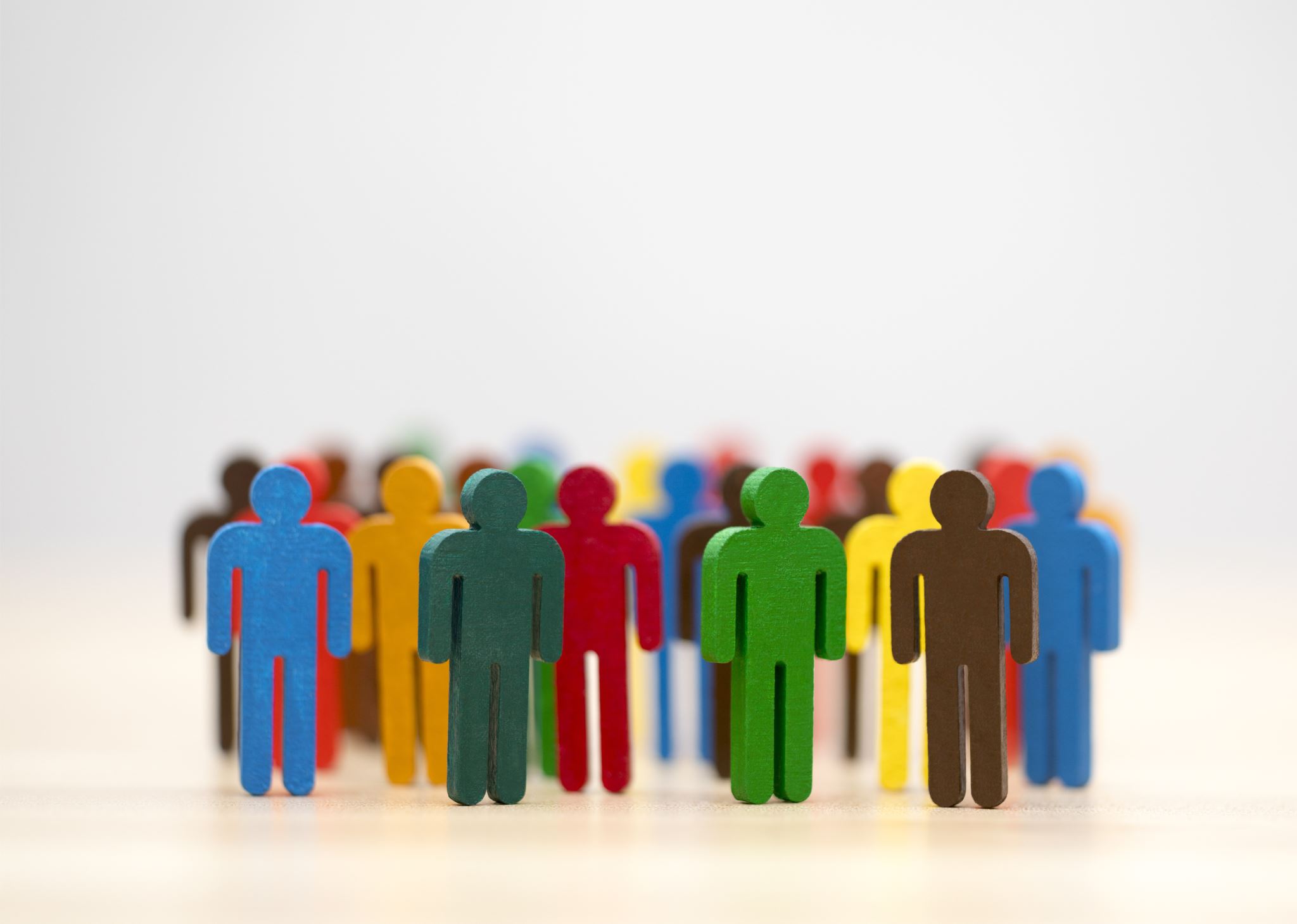 Com﮲mu﮲ni﮲ty
Definition of community
1: a unified body of individuals: such as 
a. the people with common interests living in a particular area; broadly, the area itself
b: a group of people with a common characteristic or interest living together within a larger society
WANTED: COMMUNITY LEADERS
JOB DESCRIPTION: 

“A PERSON WHO WORKS WITH OTHERS TO DEVELOP AND SUSTAIN THE HEALTH OF THE COMMUNITY”
[Speaker Notes: Core competencies for community leadership (Community Leadership Handbook, (James F. Krile, with Gordon Curphy and Duane R. Lund
Framing Ideas
Building social capital
Mobilizing resources]
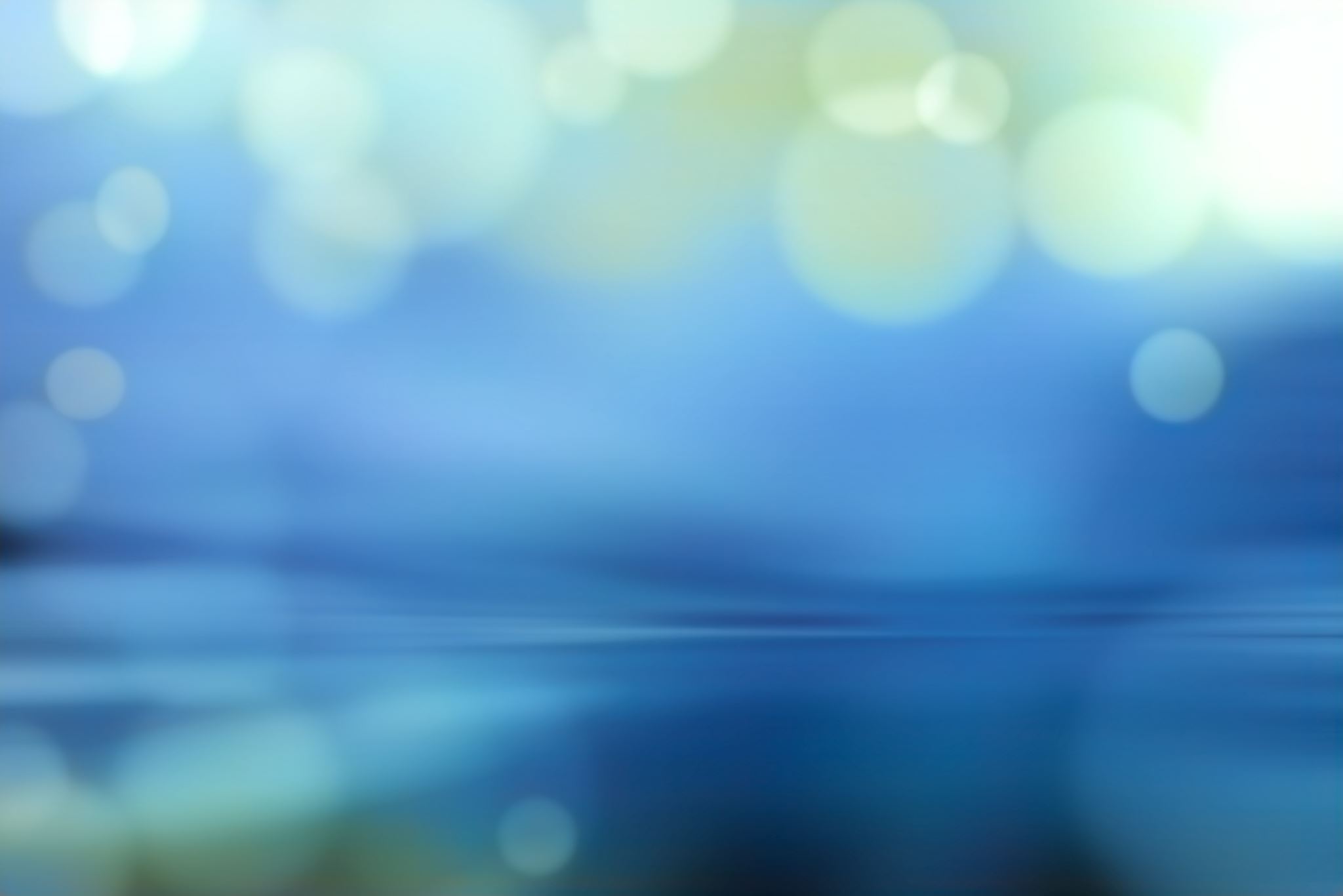 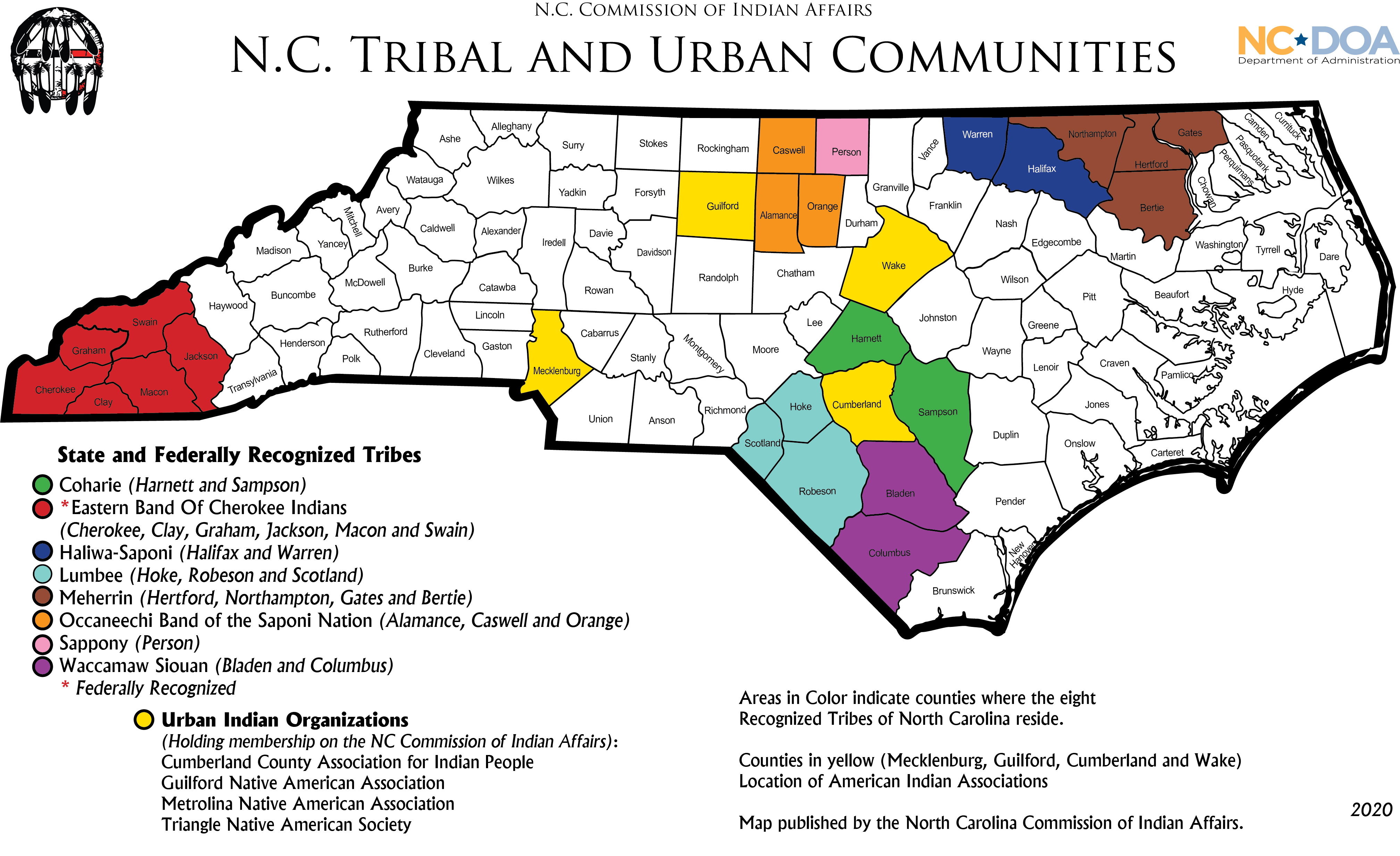